Ayss-2023
Correlators in 6d-fishnet models
Iakhibbaev R.M.
BLTP JINR
Outline
Largrangian of biscalar fishnet model in arbitrary dimension
Graph-building operator and spectrum (+6d)
Exact correlation function
Strong coupling
Regge limit in Mellin amplitudes
Conclusion
Kazakov,Olivucci’18
Biscalar fishnet models in arbitrary dimensions
Lagrangian

Generalized Green’s functions


Propagators
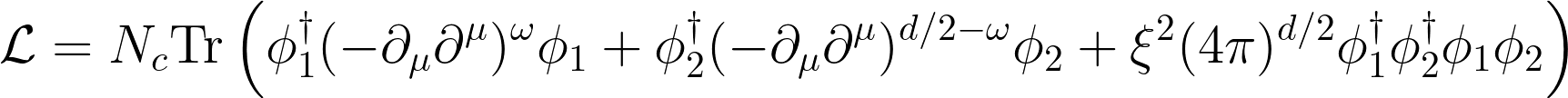 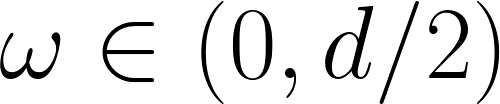 No mother theory
No unitarity
Non-local in the general case
But exactly solvable (and conformal… sometimes)
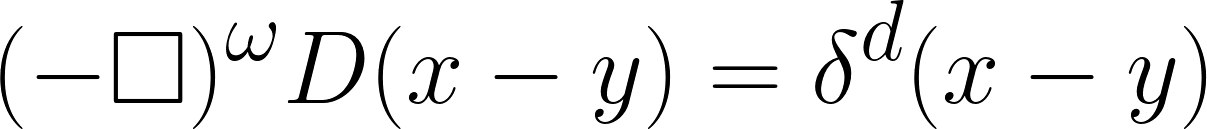 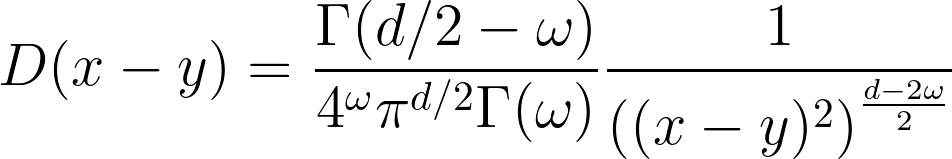 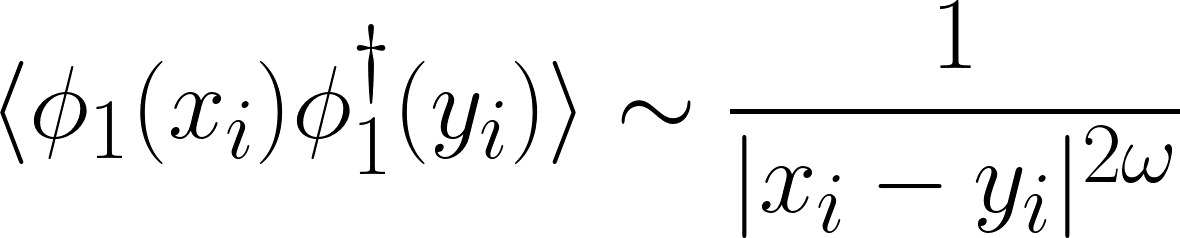 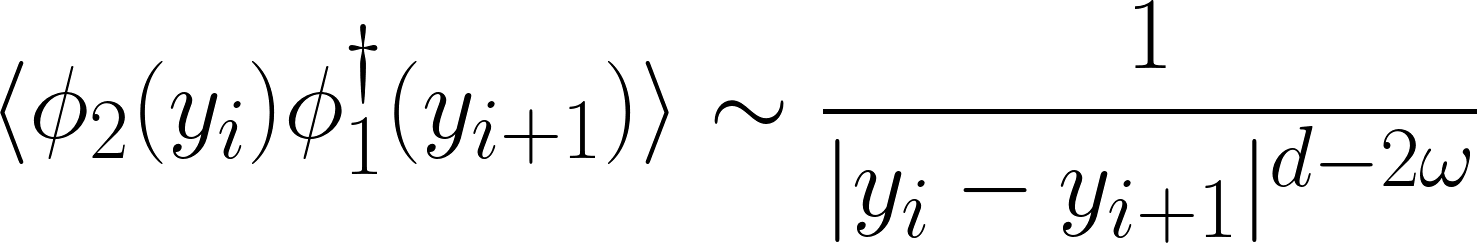 Kazakov,Olivucci’18
Gromov, Korchemsky’19
Graph-building operator and spectrum
Graph-building operator


2J point correlation function
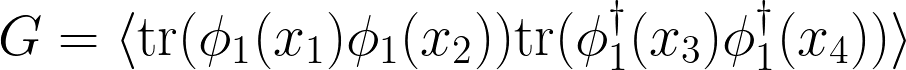 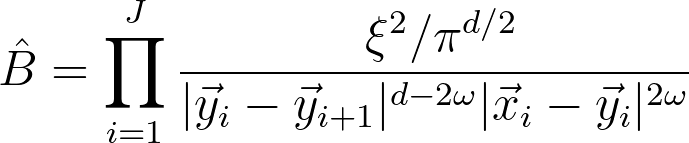 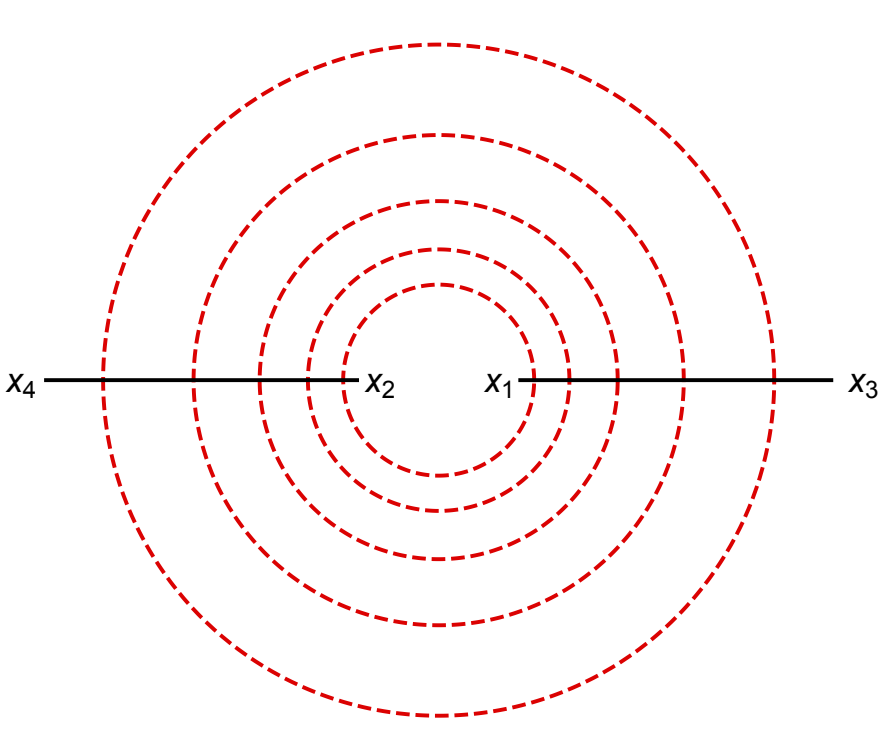 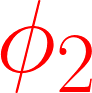 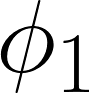 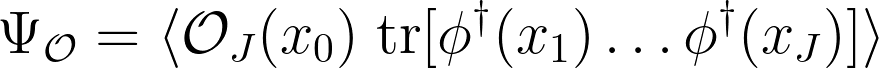 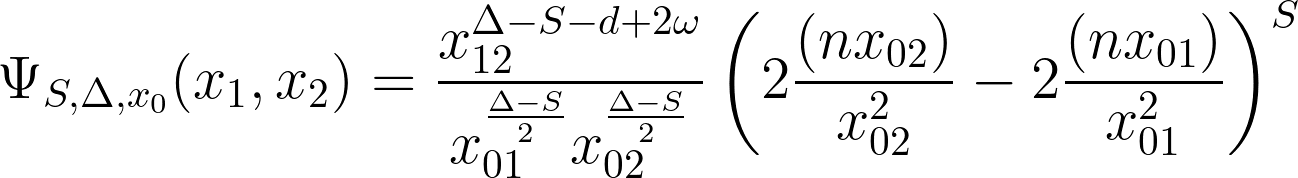 Geometric progression to sum up all actions of GBO:
Eigenvalues of graph-building operator
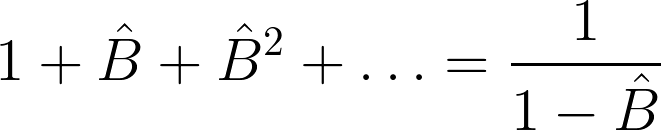 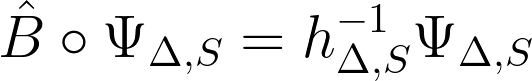 Diagram types
0-magnon



1-magnon
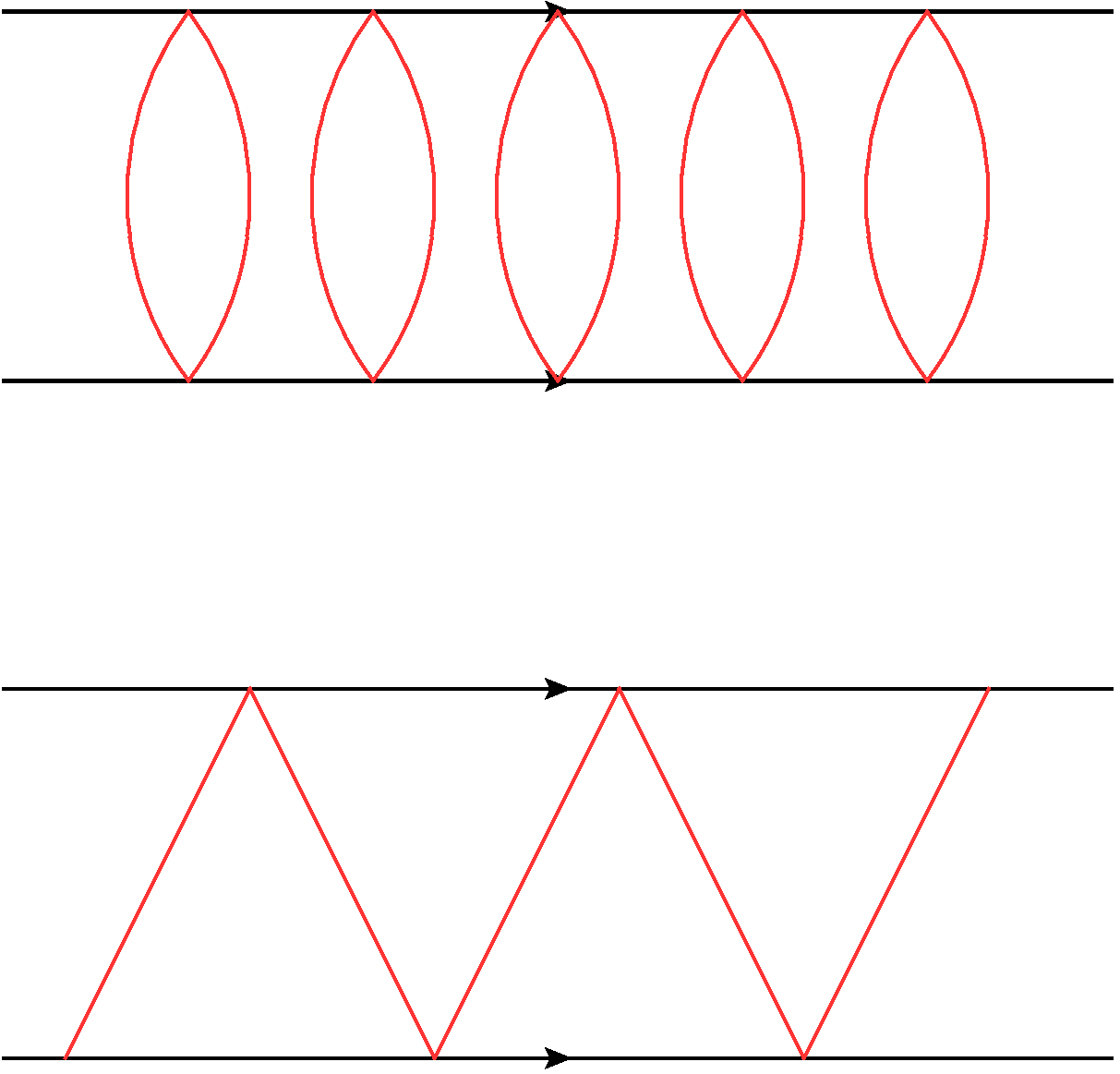 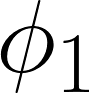 Have many applications (6d (1,1) SYM, or 4D N=4 SYM)
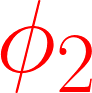 Close to conformal zig-zag diagrams (but general)
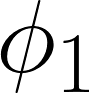 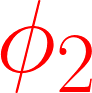 Zero-magnon spectrum
Eigenvalue of graph-building operator in 0-magnon case
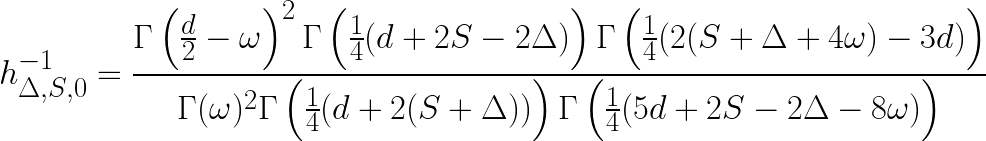 Examples
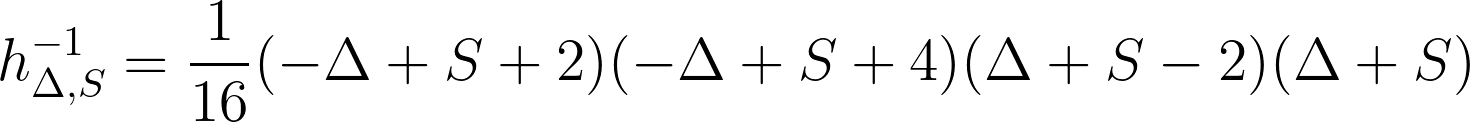 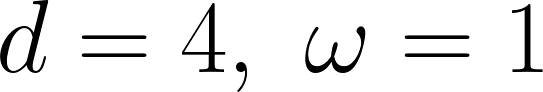 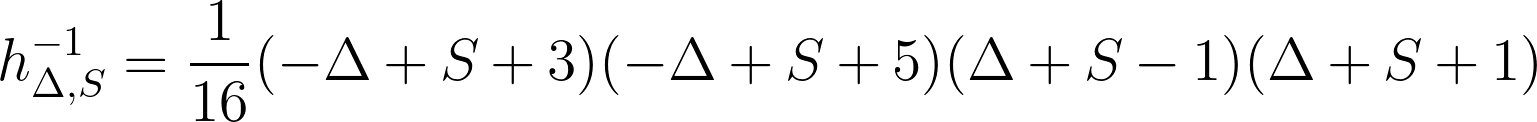 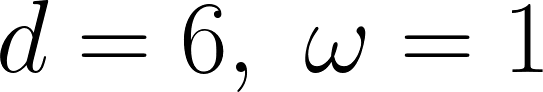 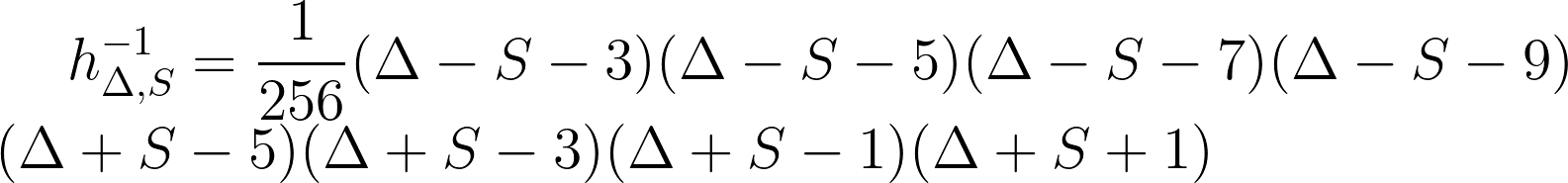 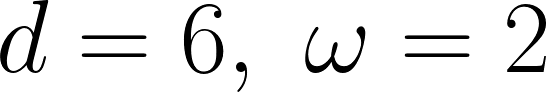 One-magnon spectrum
Eigenvalue of graph-building operator in 1-magnon case
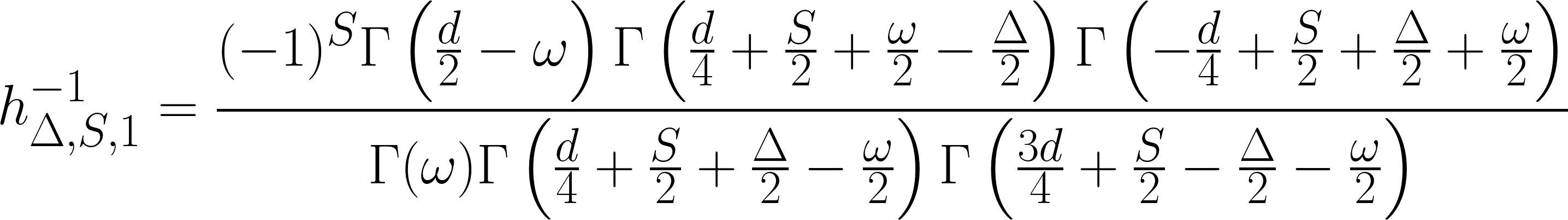 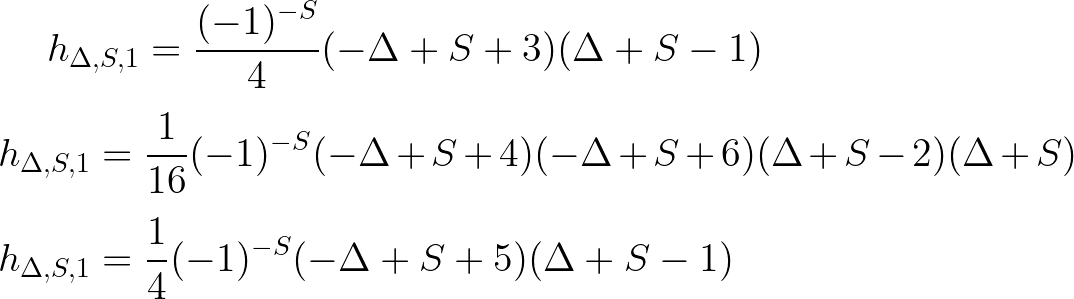 Examples
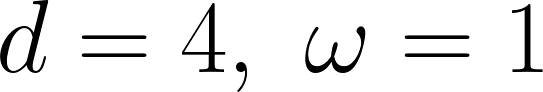 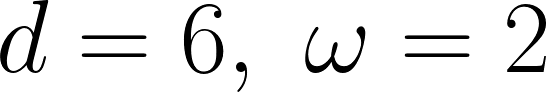 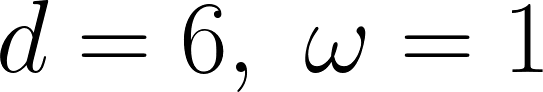 Kazakov,Olivucci’18
Exact correlation function
Exact 2J function:
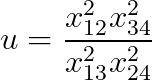 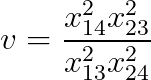 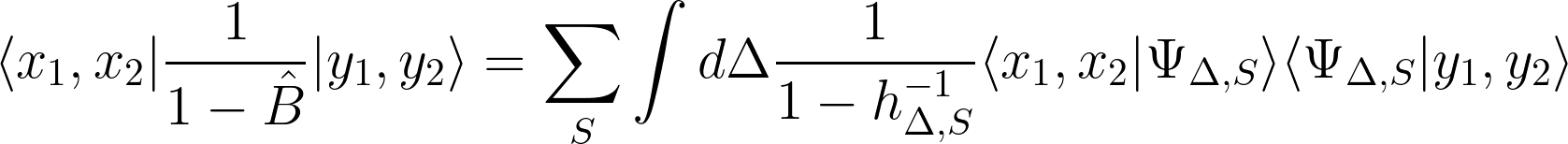 OPE:
Structure constant
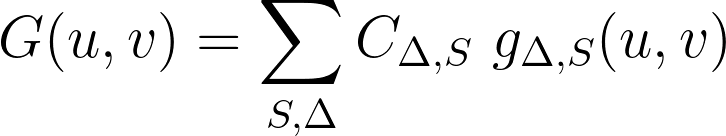 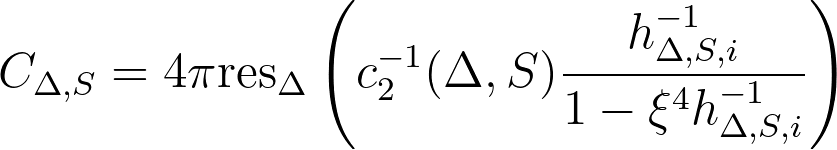 Conformal block
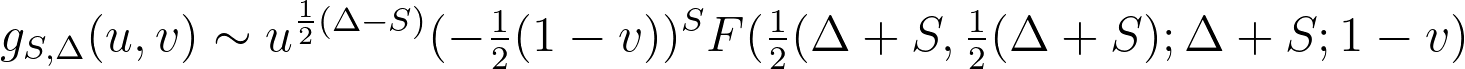 Strong coupling in 6d
Strong coupling regime comes from large spins

At large spin limit conformal block reduces to:


Correlation function can be obtained by steepest descent
For general 
correlation function:
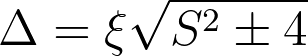 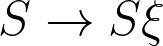 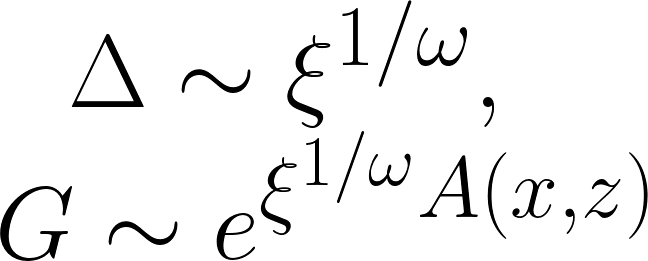 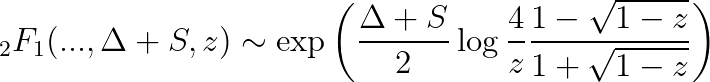 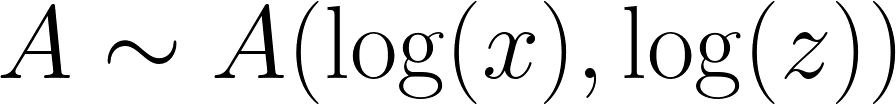 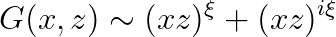 Valid also in the one-magnon case
Chowdhury, Haldar,Ken’19
Mellin amplitudes in Regge limit 6d
Correlation function 

Factorization:


Simplification
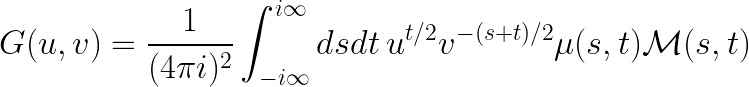 Regge limit
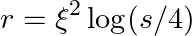 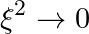 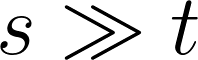 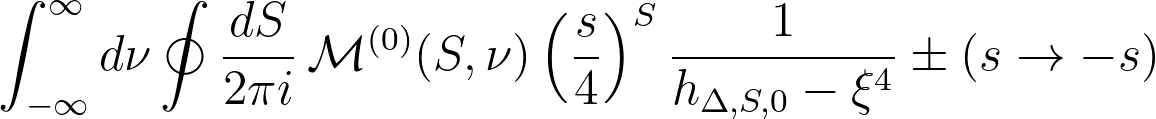 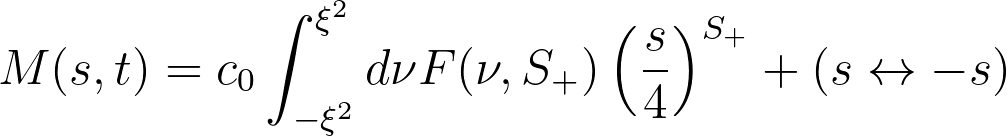 Regge limit of Mellin amplitudes(weak coupling)
Leading Regge trajectory

Regge Mellin amplitude
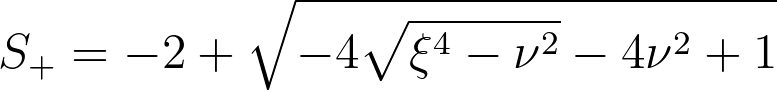 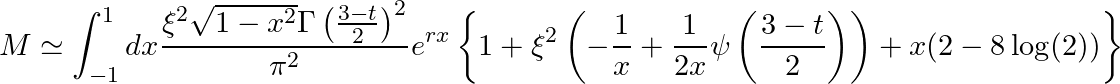 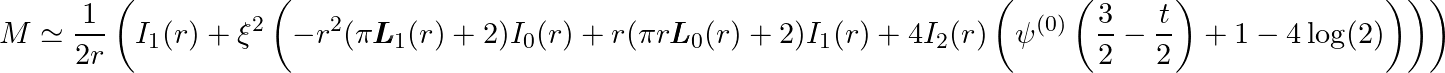 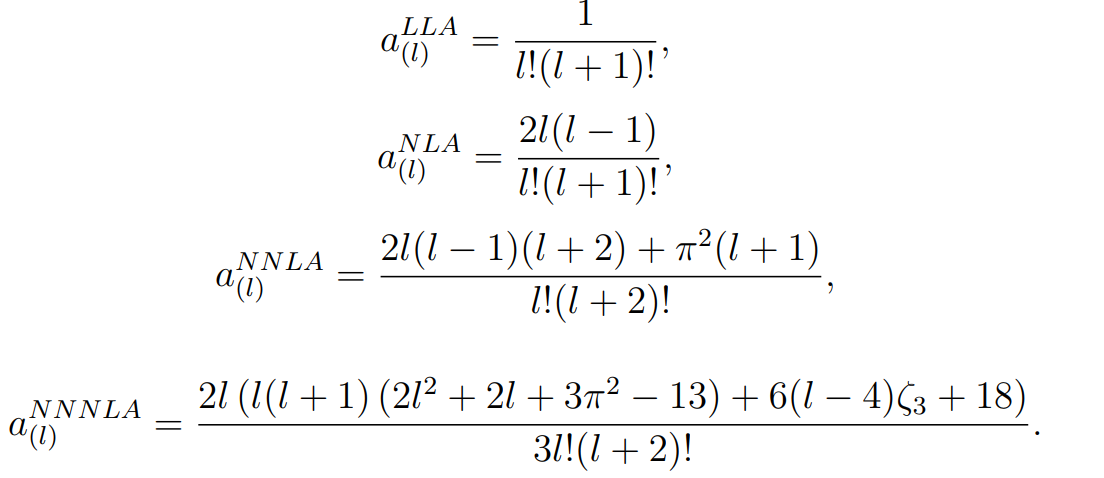 LLA:
Coefficients of LA’s:
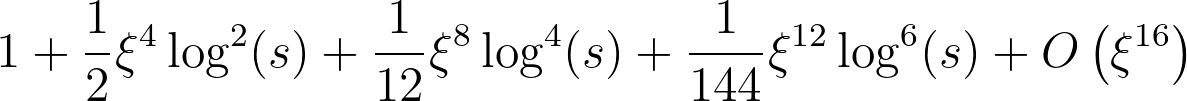 One-magnon Mellin amplitudes(weak coupling)
Correlation function in Mellin represesentation
Regge limit
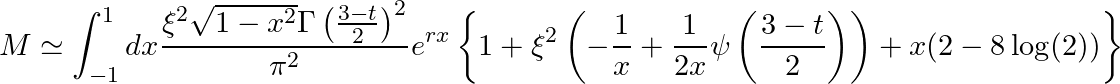 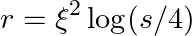 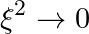 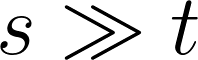 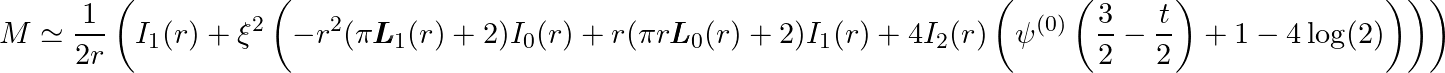 LLA
Even spins
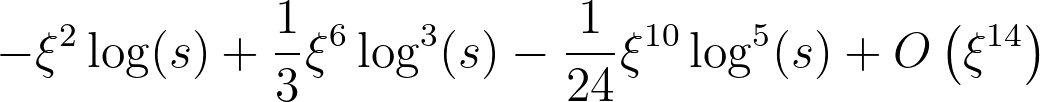 Coefficients of LA’s:
Odd spins
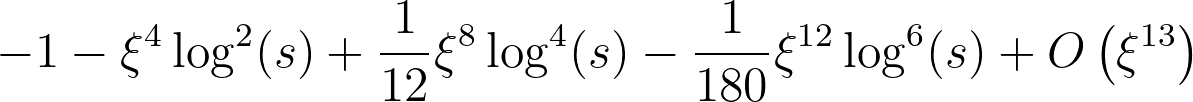 Regge limit of Mellin amplitudes(strong coupling)
Leading contribution comes from 

Regge Mellin amplitude
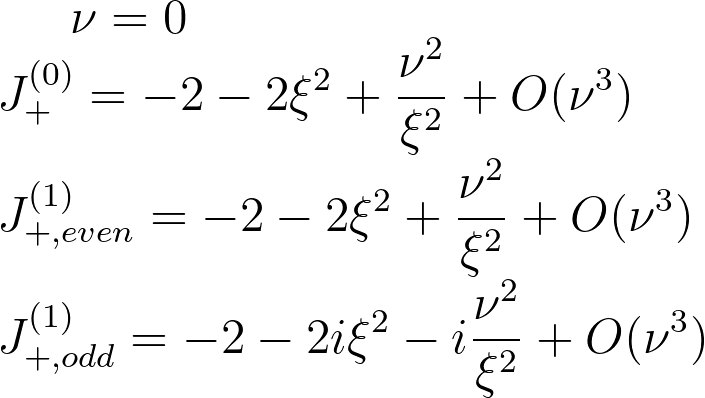 One-magnon:
Zero-magnon:
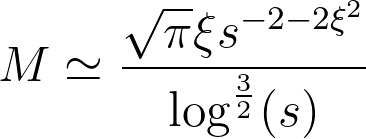 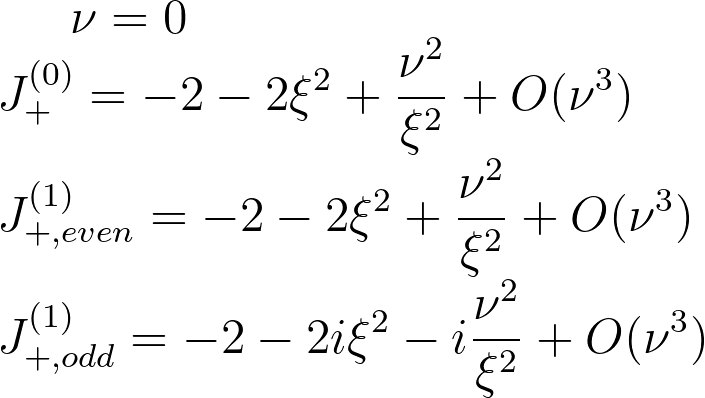 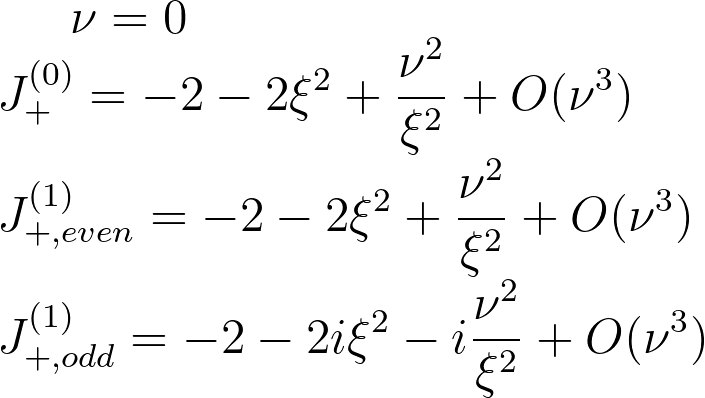 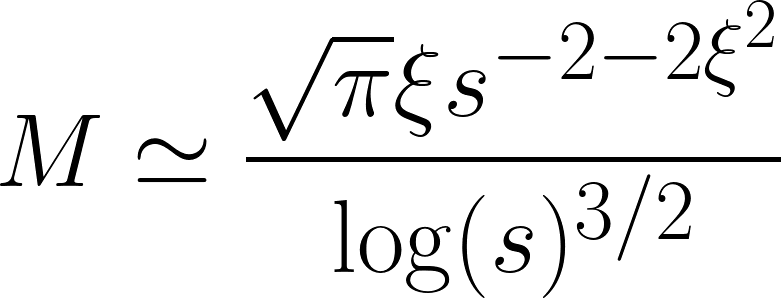 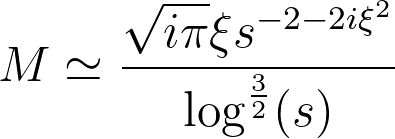 Conclusion and prospectives
We computed spectrum for non-isotropic fishnets in 6d
We found exact correlation function
Exact Regge limits in terms of Mellin amplitudes (weak/strong coupling)

Celestial Mellin amplitudes for fishchain models to test
Multipoint amplitudes and correlation functions (splitting overlaps of wavefunctions?)
Spectrum for two-magnon operator
Thanks for attention